Security EngineeringMSc in Computer ScienceEIT Master on Security and Privacy
Lecture 07 – Risk Assessment with SecRAM
Federica Paci
Lecture Outline
SecRAM Methodology
Key Terminology
Risk Assessment Process
Step 0 – Is a Risk Assessment Required?
Step 1 – Define the Scope of the System
Step 2 – Assess Impact of a Successful Attack
Step 3 – Estimate Likelihood of a Successful Attack
Step 4 – Assess Risks
Step 5 – Define and Agree Management Options
Paci-Labunets-Security Engineering
►
Who is an Air Navigation Service Provider?
An air navigation service provider (ANSP) is a body that manages flight traffic on behalf of a company, region or country
ANSPs in the world
ENAV Italy
 DSNA France
DFS Germany
NATS United Kindom
….
Paci-Labunets-Security Engineering
►
SecRAM Methodology
Methodology used in ATM to conduct risk assessment
Applied to determine the feasibility of new projects conducted by Air Navigation Service Providers
Focus on the identification, assessment and mitigation of risks
Paci-Labunets-Security Engineering
►
SecRAM Overview
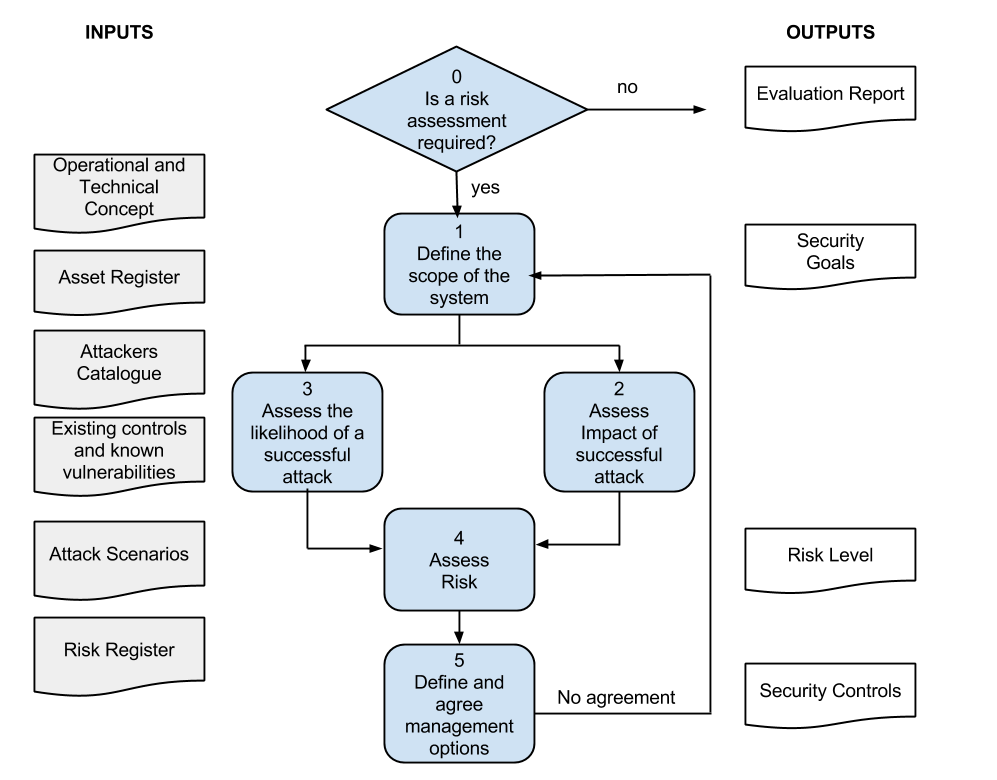 Paci-Labunets-Security Engineering
►
An Example
ENAV decides to deploy a new surveillance system at Verona Airport
SATELLITES
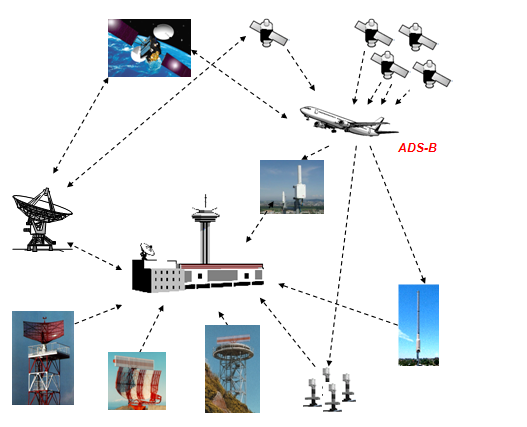 CONTROL TOWER
RADARs
Paci-Labunets-Security Engineering
►
Risk Model – Key Terminology
Asset
Anything that has value to the organization
Asset register
Record of assets with their age, cost, supplier, responsibility and use
Threat Agent
The source of a threat – person, entity, organization-  with or without malicious intent
Attacker 
A person, entity or organization causing a threat with malicious intent
Threat 
A potential cause of an unwanted incident
Threat action
The action taken by a threat agent
Impact
An evaluated consequence of a particular event
Likelihood
The chance of something happening
Paci-Labunets-Security Engineering
►
Risk Model – Key Terminology
Security Risk Level 
Magnitude of risk expressed as impact and likelihood
Inherent Security Risk
Organization exposure to risk before any mitigation strategy
Residual Risk
The security risk remaining after risk treatment
Security Risk Appetite
The total amount of risk that an ANSP is prepared to retain
Management Option
A means to address security risks
Security Risk Register
Record of identified security risks and management options
Paci-Labunets-Security Engineering
►
Define Scope of the System
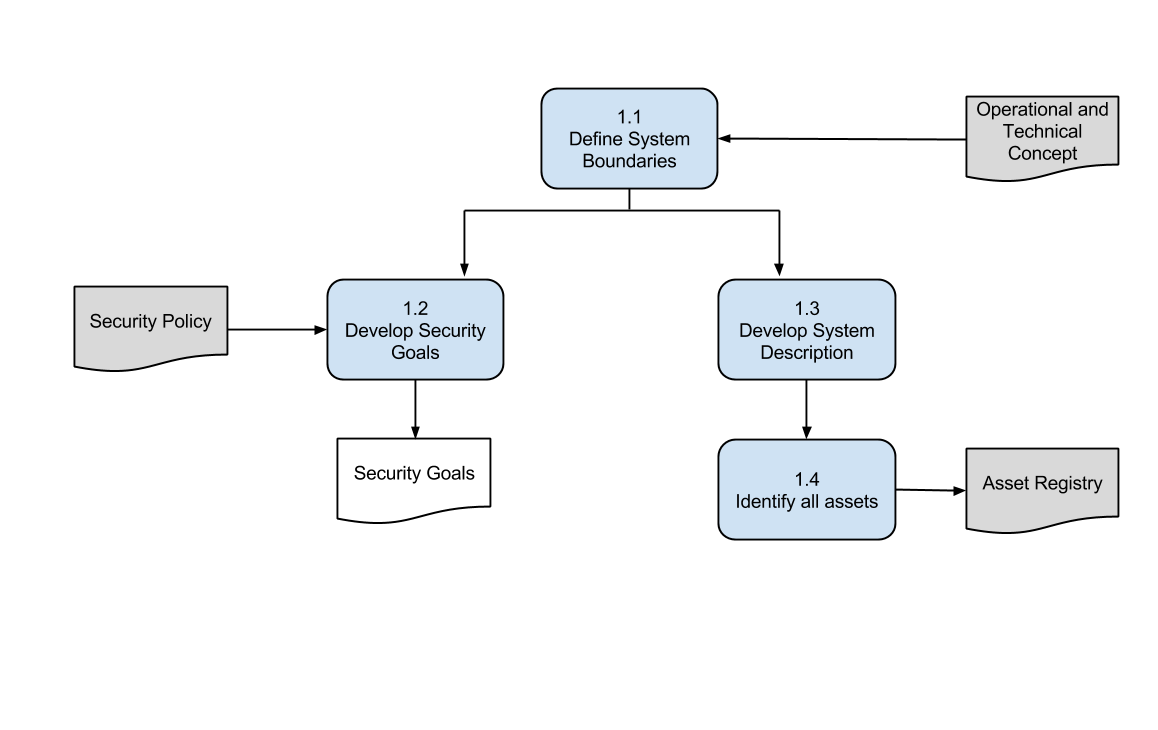 Paci-Labunets-Security Engineering
►
Define System Boundaries
Input: Operational and Technical Concept (OTC)
People Involved: Project Team
Identify System Boundaries 
Larger system with all the assets
Identify Boundaries of Control 
Parts of the system under direct influence of ANSP 
Output: OTC updated with system boundaries
Paci-Labunets-Security Engineering
►
[Speaker Notes: The Operational and Technical Concept describes the new ATM system the  ANSP would like to deploy.

The project team has to identify those parts of the Operation and Technical Concept that are within the scope of the risk assessment and those parts that are outside the project control. 

This means to identify the System Boundaries and the Boundaries of Control.]
Define System Boundary
Boundary of Control
Primary and Secondary Radars
Surveillance Data Processing and Distribution System (SDPD)
Control Center
Surveillance Data
System Boundaries
Components in the Boundary of Control
Surveillance Data from remote ASNPs
Equipment Maintainer
Air Traffic Controlles and Controller Working Position
Third Party Contractor for SDPD Maintenance
OTC
Paci-Labunets-Security Engineering
►
Develop Security Goals
Input: Security Policy of ANSP, EU 2096/2005
People Involved: Security Experts
Security goals in Security Policy further refined in project specific goals
Security Goals should be SMART
Specific  - Goals should specify what they are to achieve
Measurable – Goals should be associated with metrics
Achievable – Are the goals achievable and attainable?
Reliastic – Are the goals achievable w.t.r available resources?
Time-Bound – When is the team going to achieve the goals?
Output: Security Goals
Paci-Labunets-Security Engineering
►
[Speaker Notes: EU 2096:2005 lays down common requirement for the provision of air navigation services.]
Develop Security Goals
Paci-Labunets-Security Engineering
►
Develop System Description
Input: Operational and Technical Concept
People Involved: Project Team
System Model that allows threat identification
Actors and their Roles
Physical Elements
Supporting Services and Infrastructures
Services Provided
Communications Systems 
Information and Data
Assumptions
Output: Updated Operational and Technical Concept
Paci-Labunets-Security Engineering
►
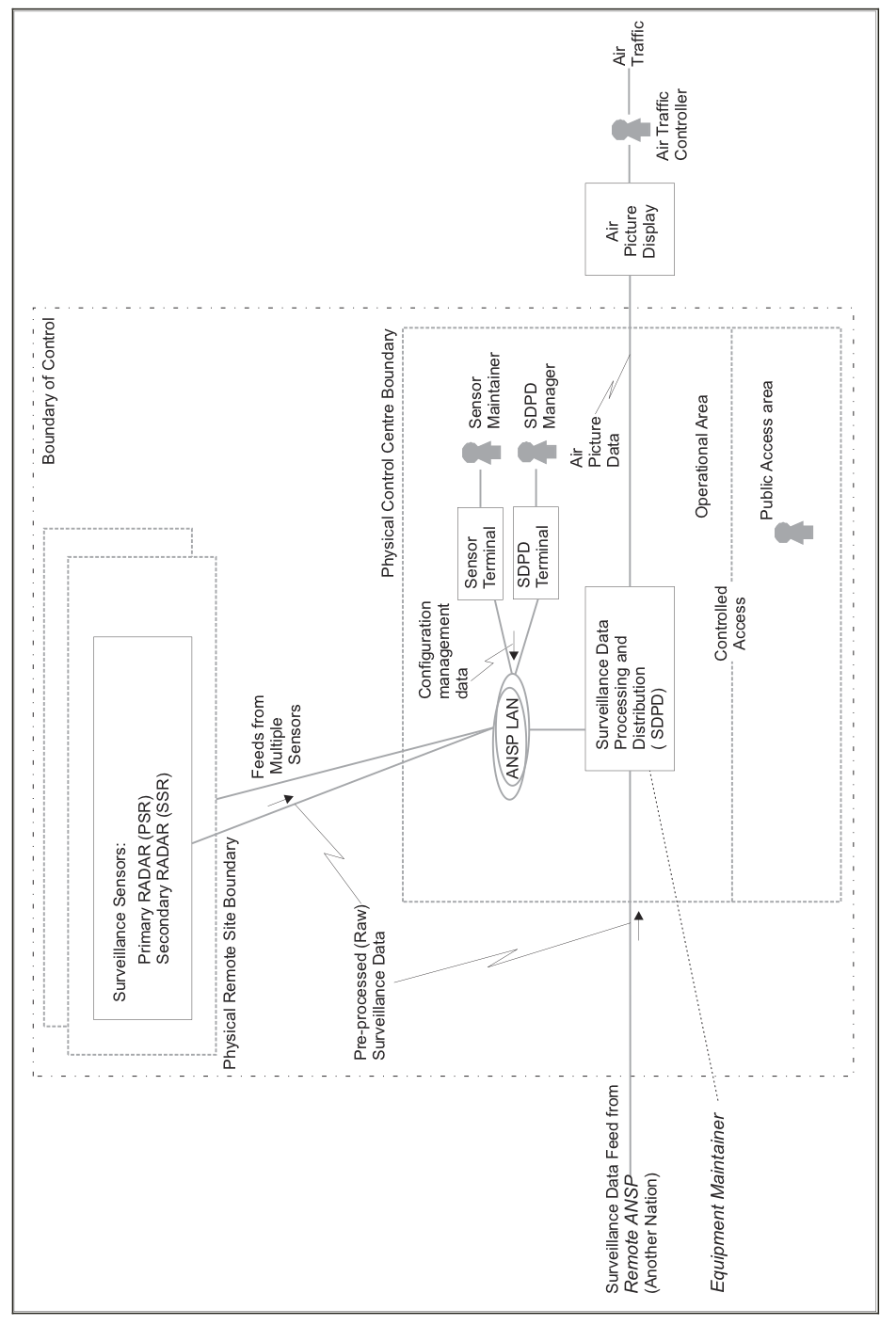 Develop System Description
Paci-Labunets-Security Engineering
►
Develop System Description
Paci-Labunets-Security Engineering
►
Develop System Description
Paci-Labunets-Security Engineering
►
Identify all Assets
Input: Asset Registry (optional)
People Involved: Security Experts
Identify Assets 
Physical Assets
Human Assets
Communication Systems
Information and Data
ANSP Assets
Output: Updated Asset Registry
Paci-Labunets-Security Engineering
►
Identify All Assets
Paci-Labunets-Security Engineering
►
Assess the Impact of a Successful Attack
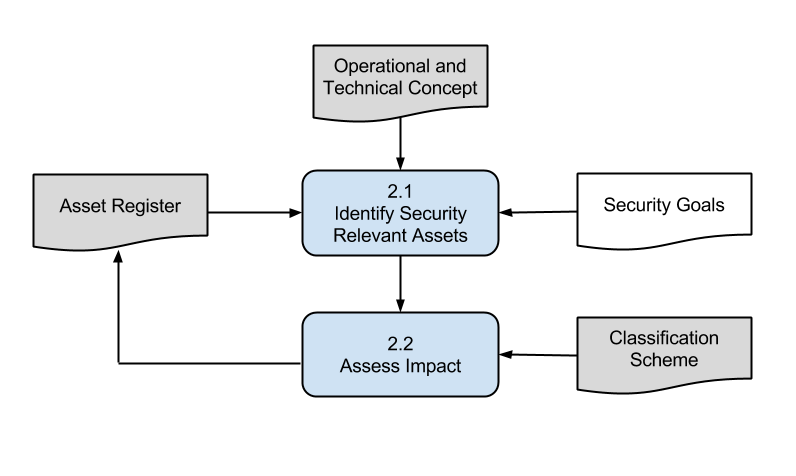 Paci-Labunets-Security Engineering
►
Identify Security Relevant Assets
Input: Asset Register, Security Goals, Operational and Technical Concept
People Involved: Security Experts
Identify assets that if comprised undermine security goals
What is the impact to a goal if an asset is
Destroyed or stolen
Corrupted and not detected
Corrupted and detected
Degraded (in performance)
Paci-Labunets-Security Engineering
►
Identify Security Relevant  Assets
Paci-Labunets-Security Engineering
►
Assess Impact
Input: Security Policy – Impact Classification Scheme, Asset Register
People Involved: Security Experts, Project Team, Operational Staff (e.g pilots)
Identify possible security impacts on assets 
Evaluate the criticality of security impacts based on classification scheme in the security policy
Output: Updated Asset  Register with impacts
Paci-Labunets-Security Engineering
►
Assess Impact
Paci-Labunets-Security Engineering
►
Assess Impact
Paci-Labunets-Security Engineering
►
Estimate the Likelihood of a Successful Attack
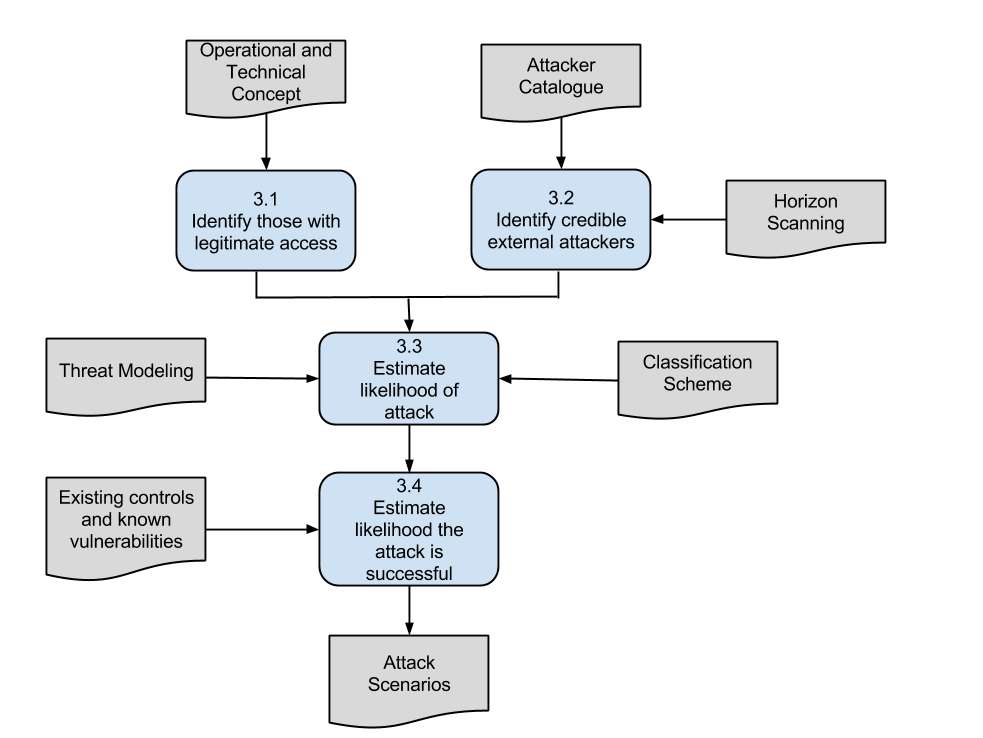 Paci-Labunets-Security Engineering
►
Identify Users with Legitimate Access
Input: Operational and Technical Concept
People Involved: Security experts
Identify  entities with legitimate access to the ATM system
Administrators
Legitimate users
Other users
Services or infrastructure
Examine their capabilities
Paci-Labunets-Security Engineering
►
Identify Users with Legitimate Access
Paci-Labunets-Security Engineering
►
Identify Credible External Attackers
Input: Attacker Catalogue, Asset Register
People Involved: Security experts and Project Team
Possible external attackers
Terrorists or criminal attackers
Equipment failure
Journalists
Competitors
Other States
Weather and Natural Disasters
Match attack scenarios with asset list
Update the Asset Register with pairs Asset-Attack
Paci-Labunets-Security Engineering
►
Identify Credible External Attackers
Paci-Labunets-Security Engineering
►
Estimate Likelihood of attack
Input: Classification Scheme
People Involved: Security Experts and Project Team
Estimate for each attack the likelihood  that the attack will be initiated
Likelihood of Initiation is defined based on  attacker’s 
Means
Motive
Opportunity
Estimate likelihood using the qualitative scale used in the classification scheme
Paci-Labunets-Security Engineering
►
Estimate Likelihood of Attack
Paci-Labunets-Security Engineering
►
Estimate Likelihood of attack
Paci-Labunets-Security Engineering
►
Estimate Likelihood of successful attack
Input: Esisting controls and vulnerabilities,  classification scheme
People involved: Security Experts and Project Team
Identify vulnerabilities in the ATM system
Identify deployed security controls
Estimate using a qualitative scale
Paci-Labunets-Security Engineering
►
Estimate Likelihood of successful attack
Paci-Labunets-Security Engineering
►
Assess Security Risks
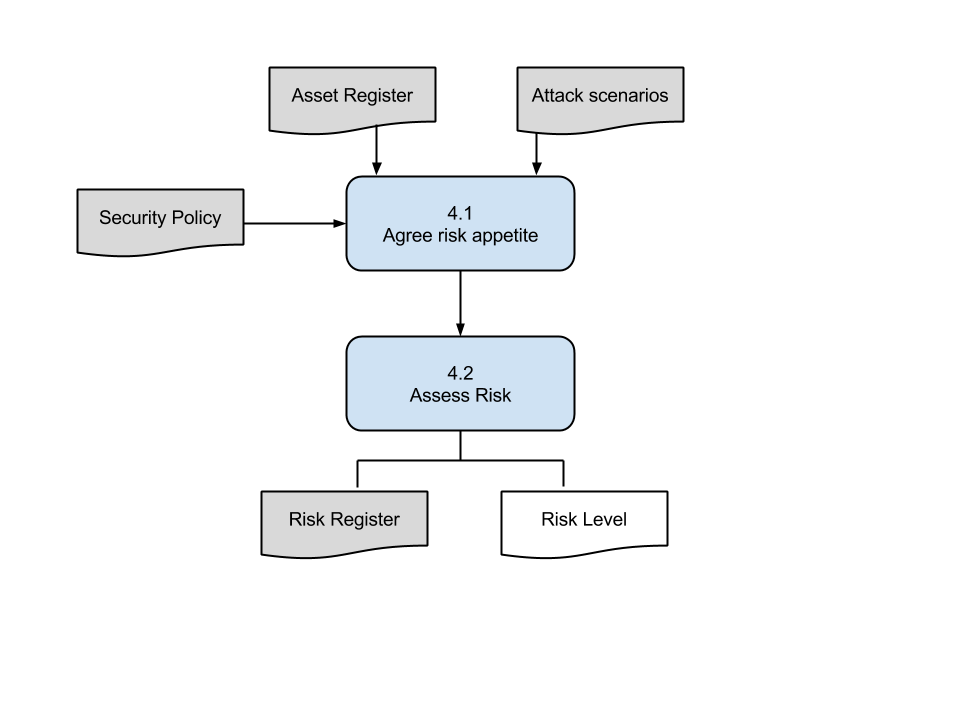 Paci-Labunets-Security Engineering
►
Agree Risk Appetite
Inputs: Asset Register, Attack Scenarios, Security Policy
People Involved: Security Experts, Project Manager
Decide which risks the project is willing to endorse among the ones in the security policy
Paci-Labunets-Security Engineering
►
Assess Risk
Input: Asset Register, Risk Register
People Involved: Security Experts
For each pair asset-attack 
Place the value for likelihood and impact on the risk matrix
Produce a list of risk levels prior of the implementation of management options
Paci-Labunets-Security Engineering
►
Assess Risk
Paci-Labunets-Security Engineering
►
Define and Agree Management Options
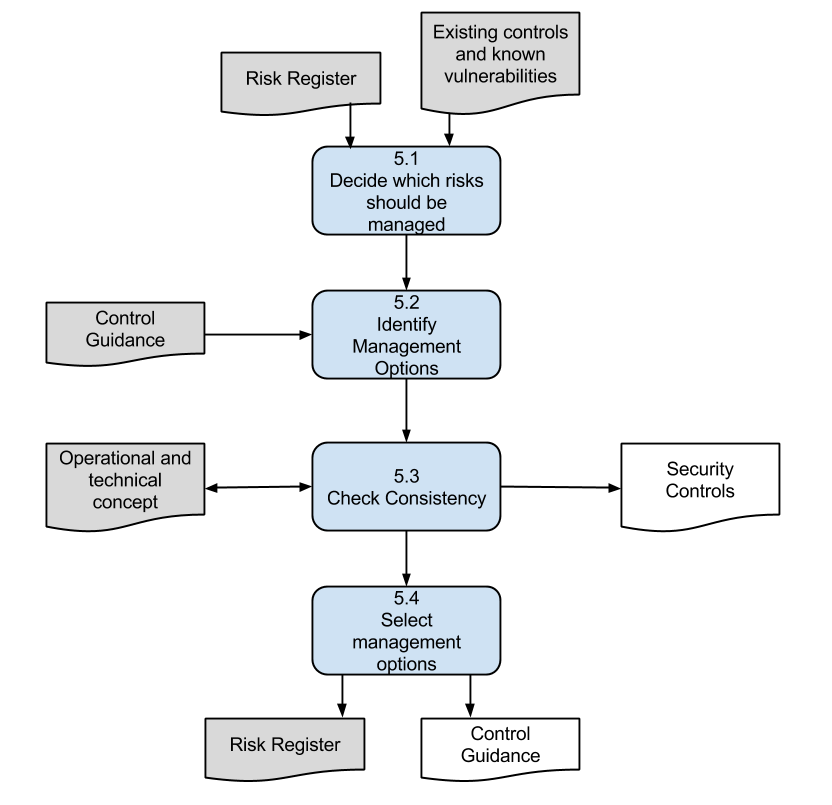 Paci-Labunets-Security Engineering
►
Decide Risks to be managed
Input: Risk Register
People Involved: Security Experts and Project Manager
Decide which risks can be tolerated 
Do Nothing About it
Paci-Labunets-Security Engineering
►
Identify Management Options
Input: Risk Register
People Involved: Project Team with support of Security Experts
Identify if risks have to be
Terminated
Transferred
Mitigated
Identify management options to mitigate the risks
Corporate Direction and Policy
Organization, Culture and Management
Human Resources
Physical  & Environmental Security
Operation of ICT Systems
Technical Mechanisms & Infrastructures
Acquisition & Development
Monitoring & Audit
Compliance
Paci-Labunets-Security Engineering
►
Check Consistency
Input: Operational and Technical Concept
People Involved: Security Experts, Project Team
Verify that the mitigation options
Do not introduce new risks
Do not interfere or reduce ANSP security performance
Paci-Labunets-Security Engineering
►
Select Management Options
Output: List of controls
People Involved: Project Manager
Select which Management Options should be implemented based on:
Acceptable to alla stakeholders
Feasible
Cost-effective
Balance between acceptability, feasibility and cost
Balance between security and system functionalities
Balance against other security risks
Paci-Labunets-Security Engineering
►
Defines and Agree Management Options
High and Medium Security Risks has to be managed
Thus, all the security risks need to be treated
Let’s focus on the threat agent Compromised Sensor Maintainer
Paci-Labunets-Security Engineering
►
Decides Risks to Be Managed and Identify Management Options
Organization, Culture and Management
2.12 A management authorization process for all new operational/ data processing facilities, based on security risk assessment, shall be defined and implemented 
2.20 All employees, contractors and third party users of information systems and services shall be required to note and report any observed or suspected security weaknesses or malfunctions in systems or services
2.25 Agreements with third parties involving accessing, processing, communicating or managing the organization's operational or data processing facilities, or adding products or services to data processing facilities shall cover all relevant security requirements.
Human Resources
3.3 As part of their contractual obligation, employees, contractors and third party users with access to critical systems shall agree and sign the terms and conditions of their employment contract, which shall state their and the organisation’s responsibilities for information security.
Operation of ICT Systems
5.5 There shall be procedures in place for the management of removable media. Media shall be disposed of securely and safely when no longer required
5.9 Users shall be required to follow good security practices in the selection and use of passwords and shall ensure that unattended equipment has appropriate protection
Paci-Labunets-Security Engineering
►
Decides Risks to Be Managed and Identify Management Options
Technical Mechanism and Infrastructure
6.1 Detection, prevention, and recovery controls to protect against malicious code in all systems and appropriate user awareness procedures shall be implemented.
6.16 Validation checks shall be incorporated into critical applications to detect any corruption of information through processing errors or deliberate acts.
Acquisition and Development
7.2 There shall be procedures in place to control the installation of software on operational systems, with critical function.
Monitoring and Audit
8.2 System administrator and system operator activities on critical systems shall be logged.
8.5 Access to information systems audit tools used for critical systems shall be protected to prevent any possible misuse or compromise.
Paci-Labunets-Security Engineering
►
Material Available
SecRAM Guidance Material 
Individual copy available upon signature of  two copies of a non disclosure agreement 
1 copy is for us and another one signed by the Head of Department will be returned to you 

ISO 27002:2005 Information Technology, Security Techniques, Code of practice for information security management
Paci-Labunets-Security Engineering
►